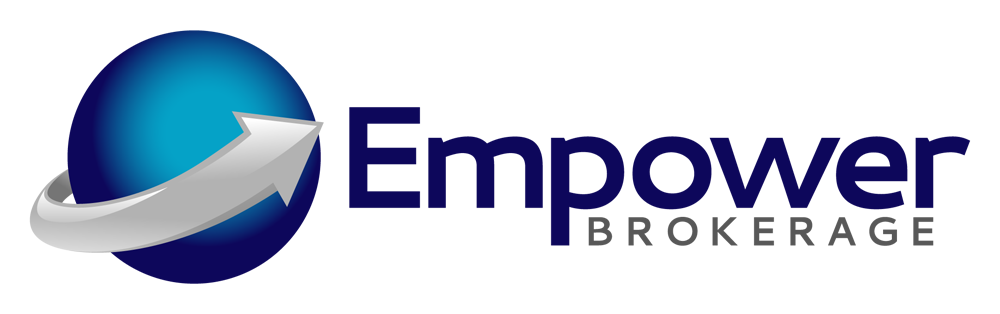 Life & Financial Quick Reference
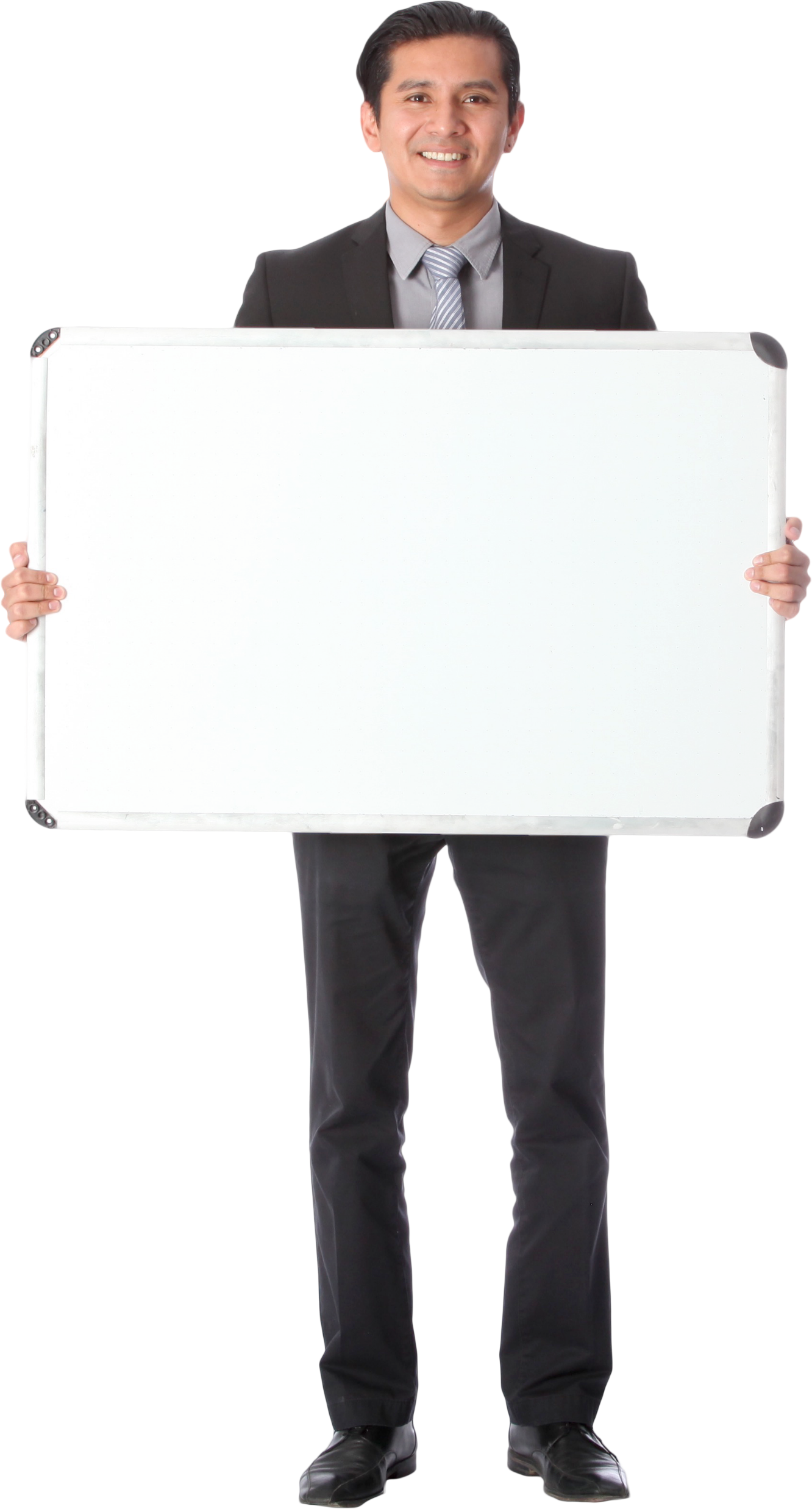 Prepared by The Marketing Department
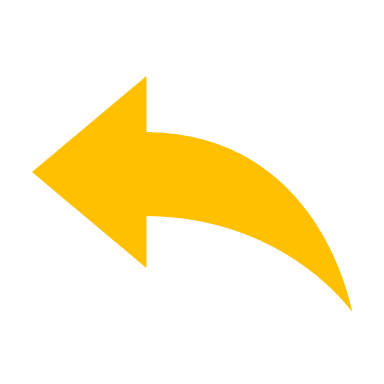 Types of Life Insurance
Know the Difference
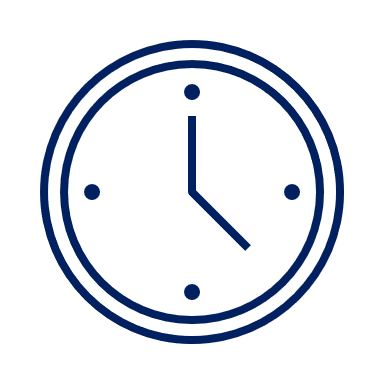 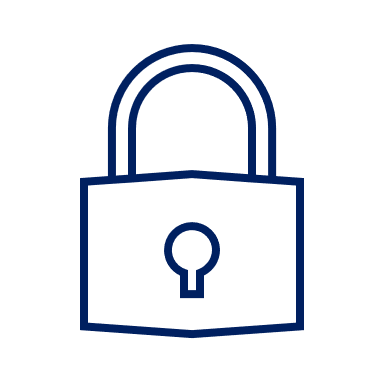 TERM
PERM
VS
Temporary: Like Paying Rent
Permanent: Like Paying Your Mortgage
Term Insurance
Whole Life (Final Expense)
Universal Life
Index Universal Life
Variable Universal Life (Must have Securities License)
121
0
The Older the Person, The More Cost to Life Insurance
Final Expense (WL)
* Based on Actuarial Science Life Expectancy
Index Universal Life
Universal Life
Whole Life
Term 30
Term 10
Term 20
Term 15
Child Policy (WL)
85
18
0
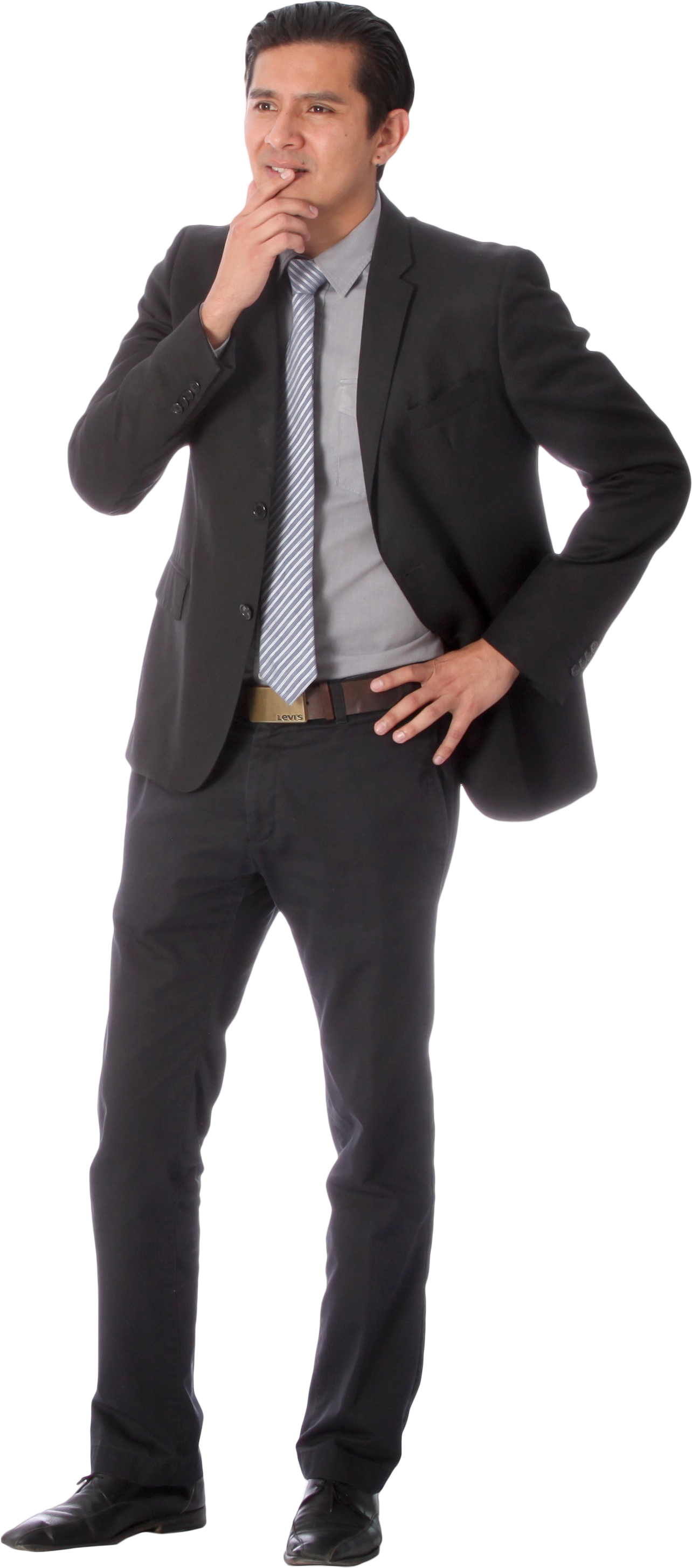 0
85
0
85
85
18
0
Term Conversion typically Expires between 65-70
0
18
85
55
0
18
65
85
0
18
70
85
0
85
45
85
0
18
80
0
80
50
Final Expense (WL) Gty Issue
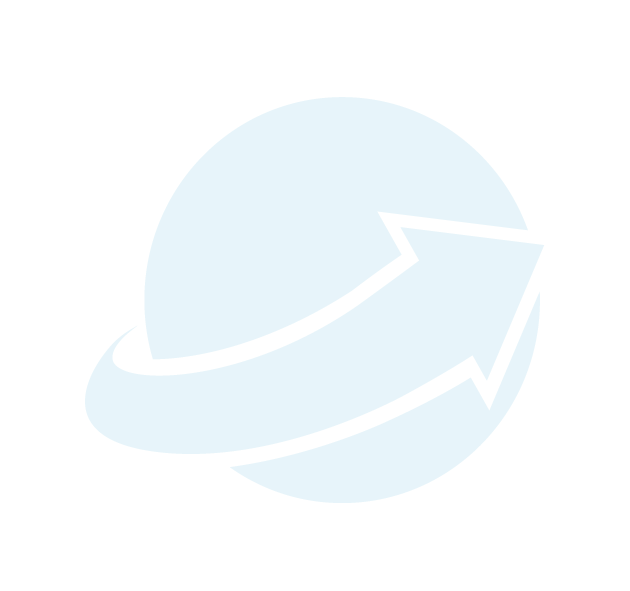 Term Insurance
Target Audience
Benefits
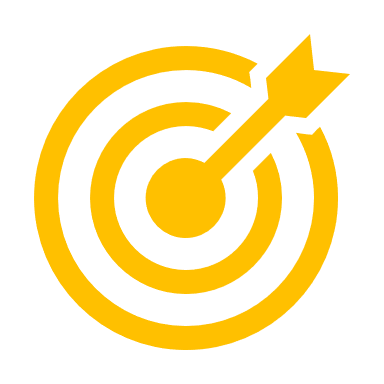 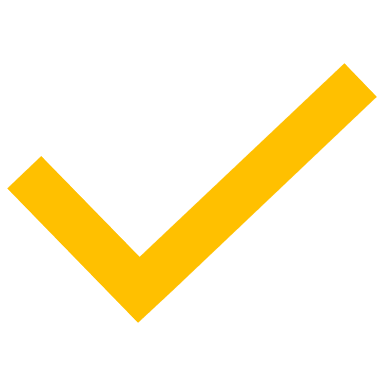 For clients between 20 to 50 who have an increased life insurance need in the short-term (kids, are the primary caretaker of a parent, have a mortgage payment, etc.)
Less expensive than permanent insurance.
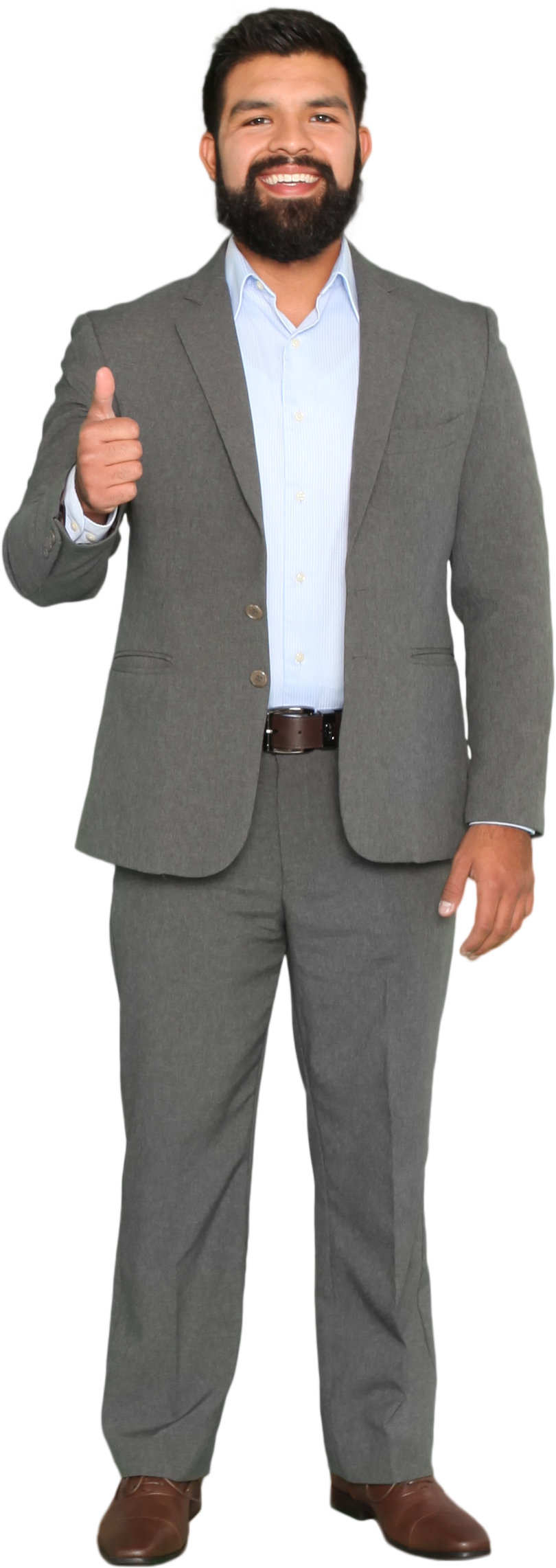 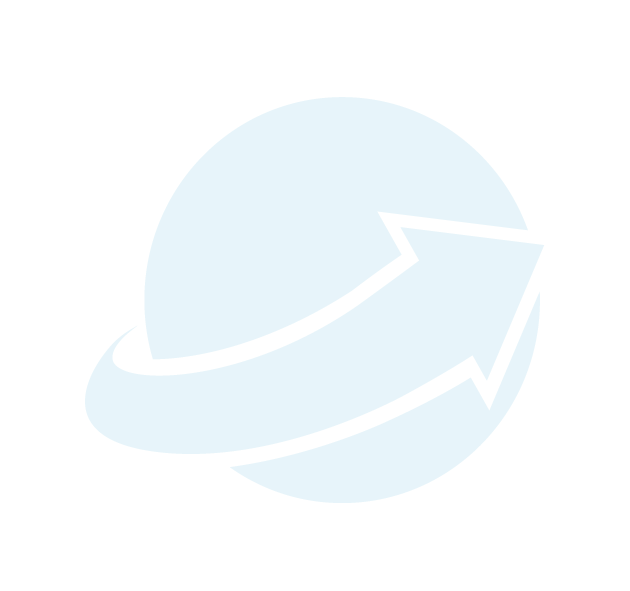 Final Expense/Guaranteed Issue
Target Audience
Benefits
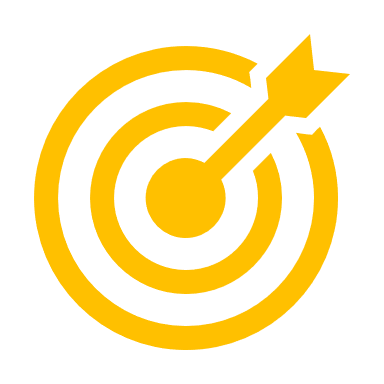 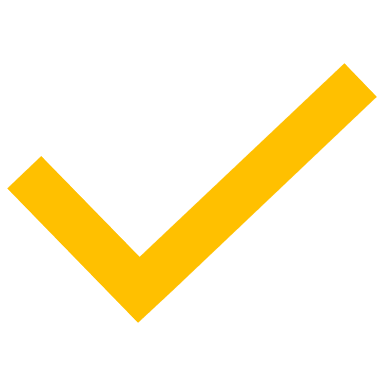 For clients who are not so healthy, and not so wealthy between 50 to 80 years old.
Pays the full amount of insurance after two years (if death occurs during the first two years premium is refunded plus a % of premium.
Can cover funeral expenses and remaining medical bills.
Final expense insurance is affordable, and most people can get a policy issued in a few days with no exam required.
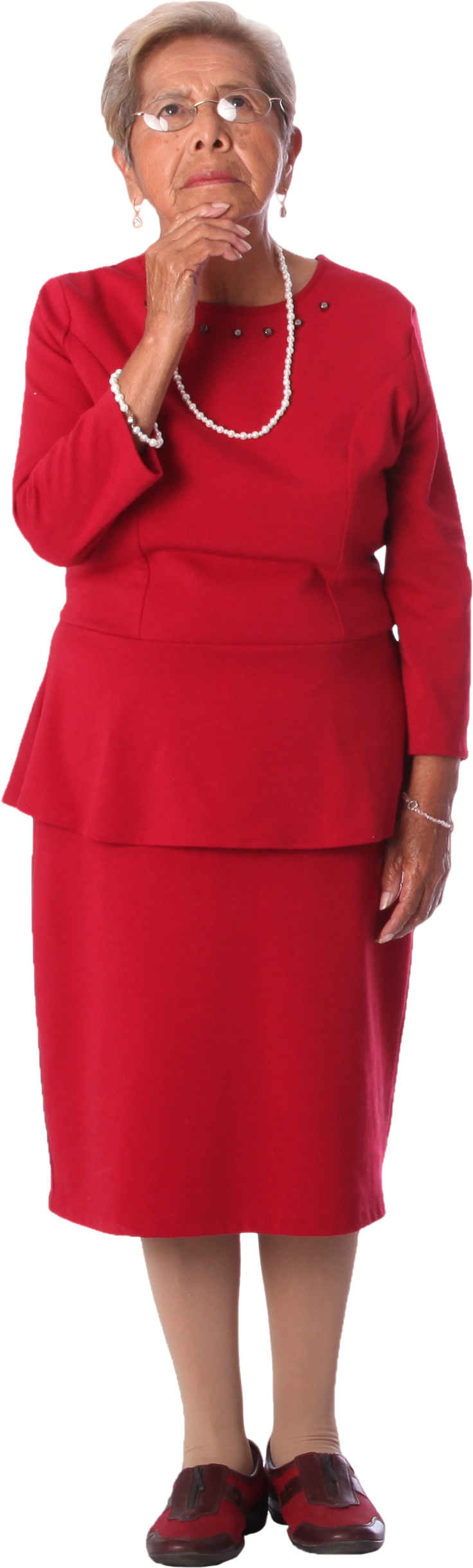 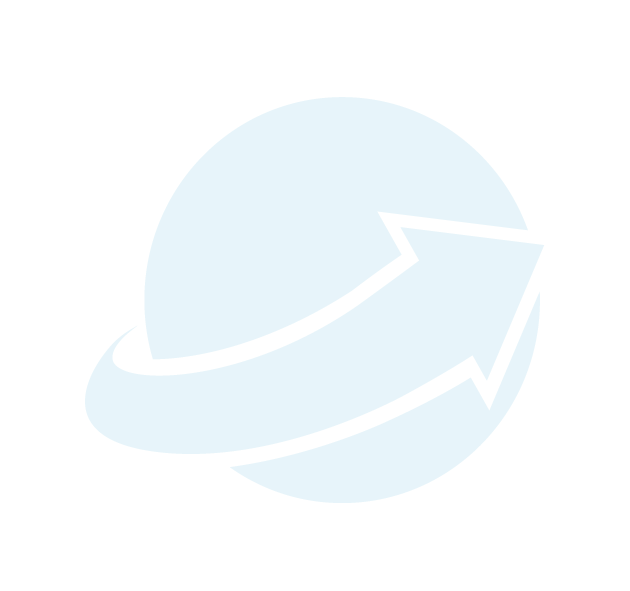 Fixed Universal Life
Target Audience
Benefits
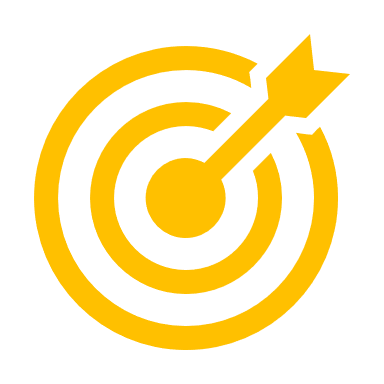 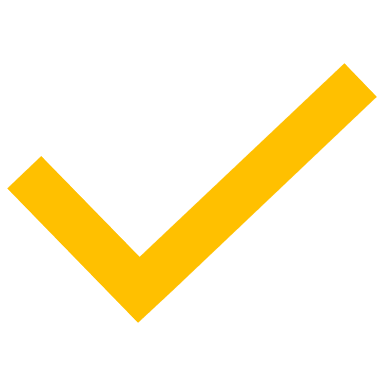 For clients who are between 20 to 60 years old.
Enough death benefit protection to cover financial risks.
 Optional riders that can provide living benefits.
 Cash value accumulation potential without market exposure.
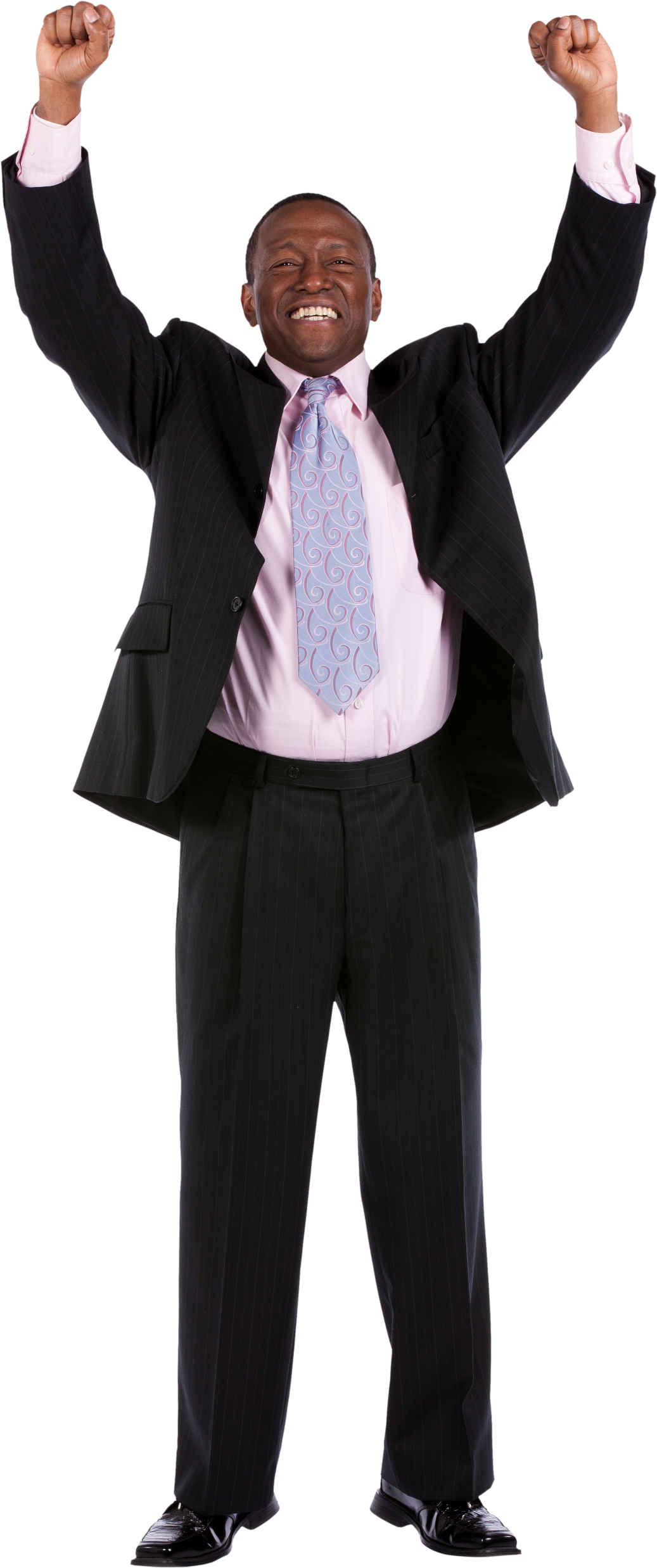 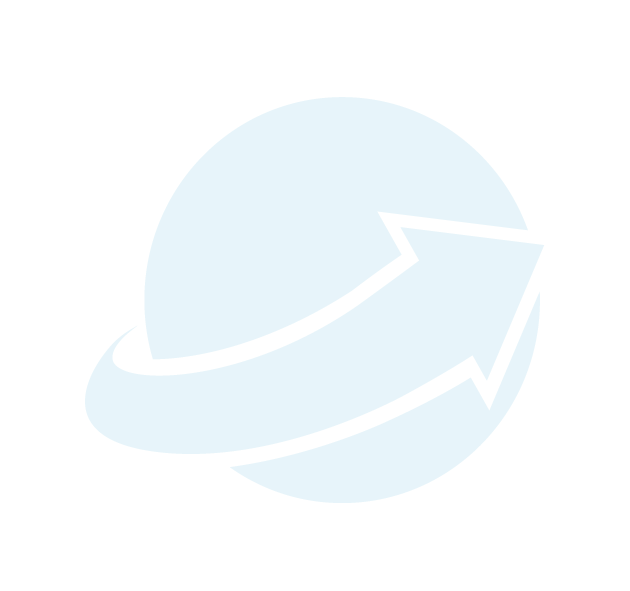 Indexed Universal Life
Target Audience
Benefits
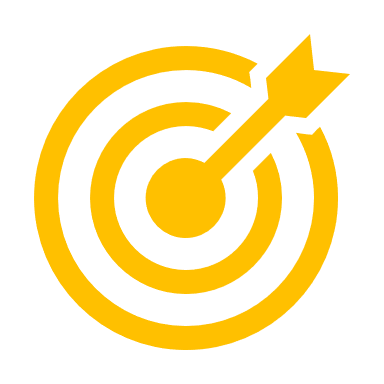 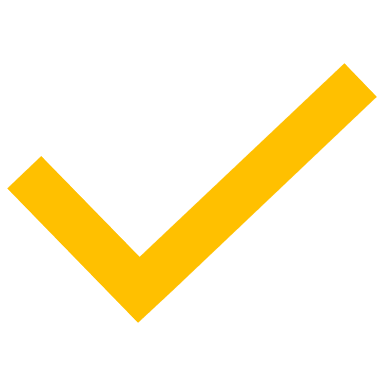 Individuals between 30 to 50 years old who have dependents who financially rely on them, such as their spouse, children or even a business partner.
They are established, have successful careers, are already affluent or part of the emerging affluent market and have discretionary income to fund their policy at levels above the minimum premium.
Access their cash value during their lifetime for a variety of expenses using loans or withdrawals.
Use cash value to potentially supplement their retirement savings for tax-free retirement income.
Tax-favorable way for accumulating cash.
Accessible cash value during their lifetime for tax-free income using loans, withdrawals or LIBR.
Use of a secure solution for growing cash value with the opportunity for upside potential, but without the risk of downside losses due to a decline in the stock market.
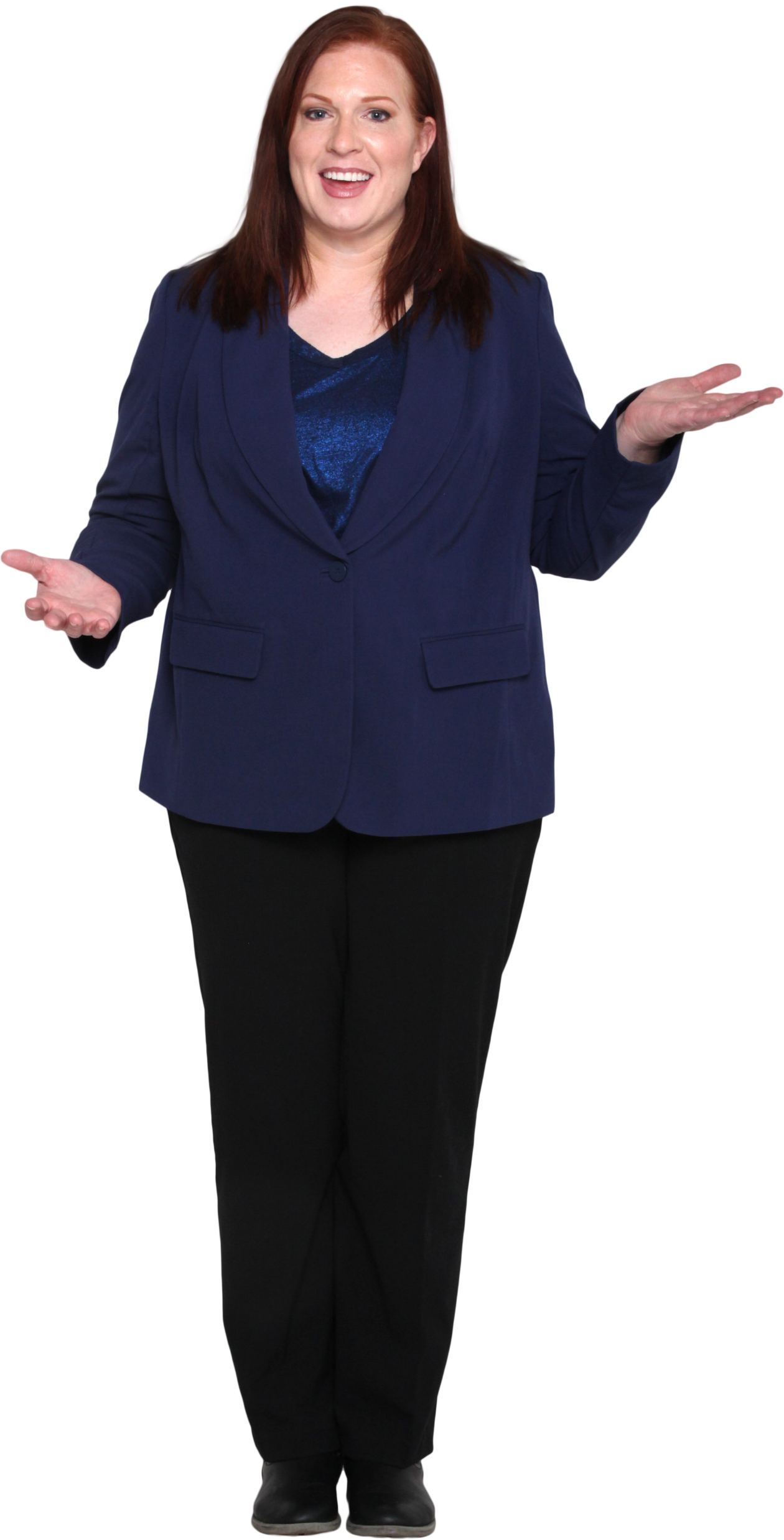 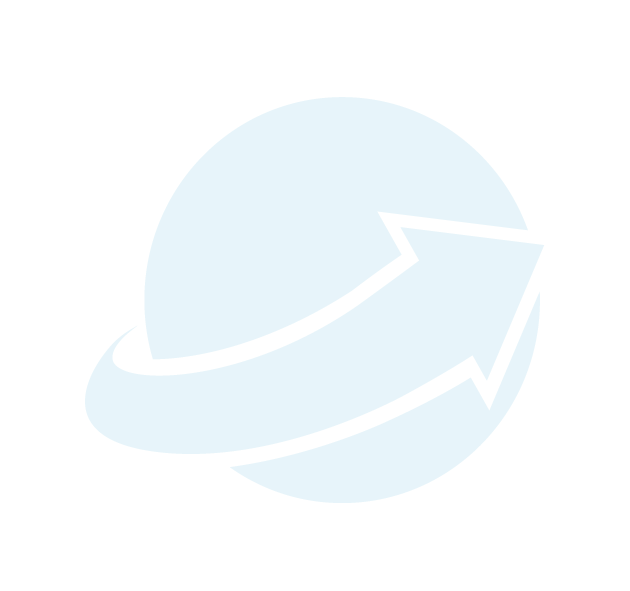 Extra Tidbits
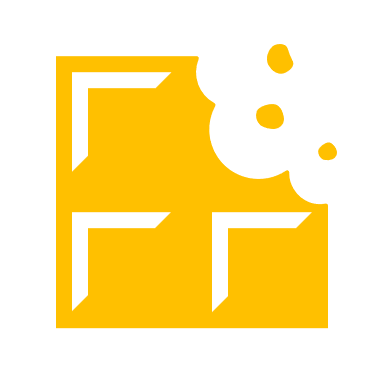 Living Benefits Riders
Long Term Care Insurance
Traditional: standalone insurance designed to pay for long-term care services.
Hybrid: Index Universal Life Insurance with a LTC rider, single premium Universal Life insurance with a LTC rider and single premium annuity with a LTC rider.
Depending on the carrier, other elective riders are available, but these riders are included in the premium. 
Some carriers only offer the first rider while other carriers include all the following: Terminal Illness, Chronic Illness, Critical Illness, Critical Injury.
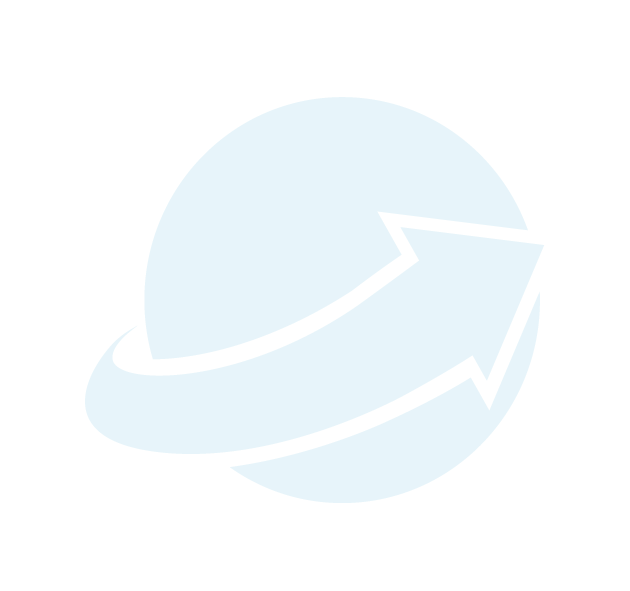 Long Term Care
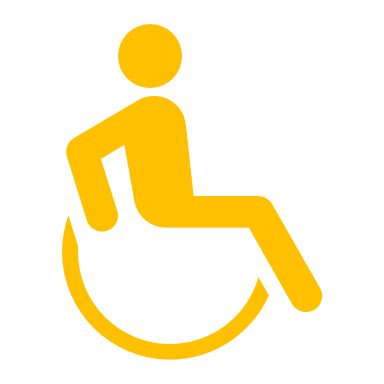 A homeowner with 11 or more years in the current residence.
 Married with adult children who works on a white-collar profession; not yet retired.
 College educated
 Living in a metropolitan area with a population of at least 250,000.
 Affluent; upper middle class with a household income of $100,000 or more.
Planner who is interested in financial issues; owns life insurance another conservative investment products. 
 Family oriented and exposed to LTC issues.
 Exposed to LTC issues; knows someone (a family member or friend) who has needed LTC services.
 Research oriented; an online user; self-educated about LTC.
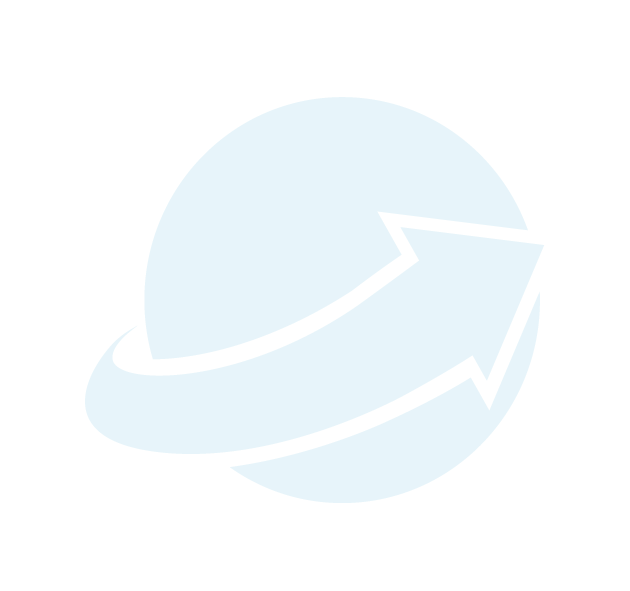 Life Settlements
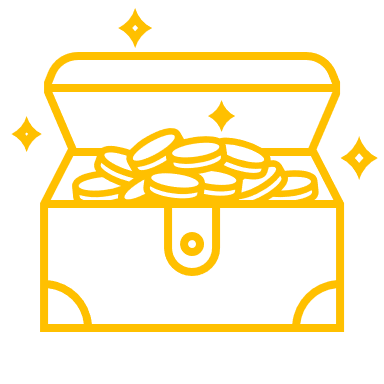 Typical client is 65+ years old.
Has expensive premiums on current term, universal, or whole life insurance that has a face value of at least $100,000.
Has impaired, chronic or terminal health conditions.
Needs retirement income or long-term care. 
Often, they will stop paying the premiums and get nothing for the insurance they have been paying for.
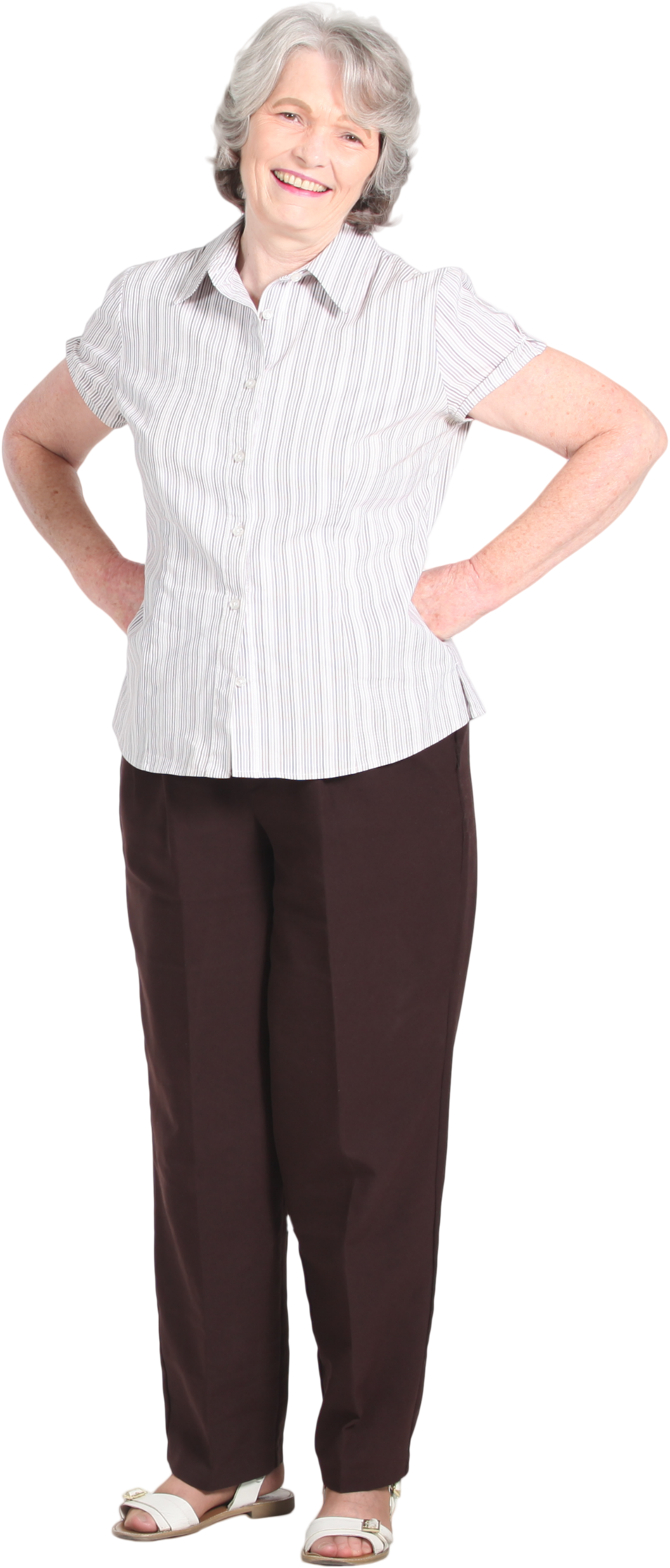 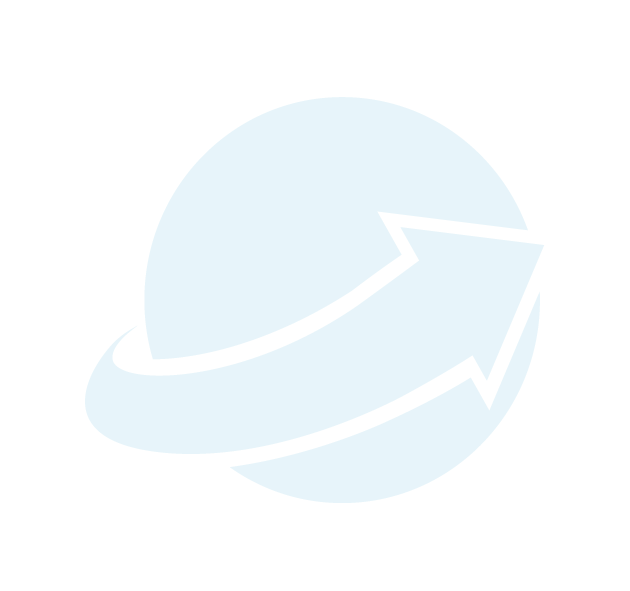 Fixed Single Premium Deferred Annuities
Retirees who have an IRA, 401K or nest egg saved up for retirement already.
 Can do a 1035 exchange to move the money into an annuity.
 Money will grow at a fixed rate.
 Better for clients who will retire soon.
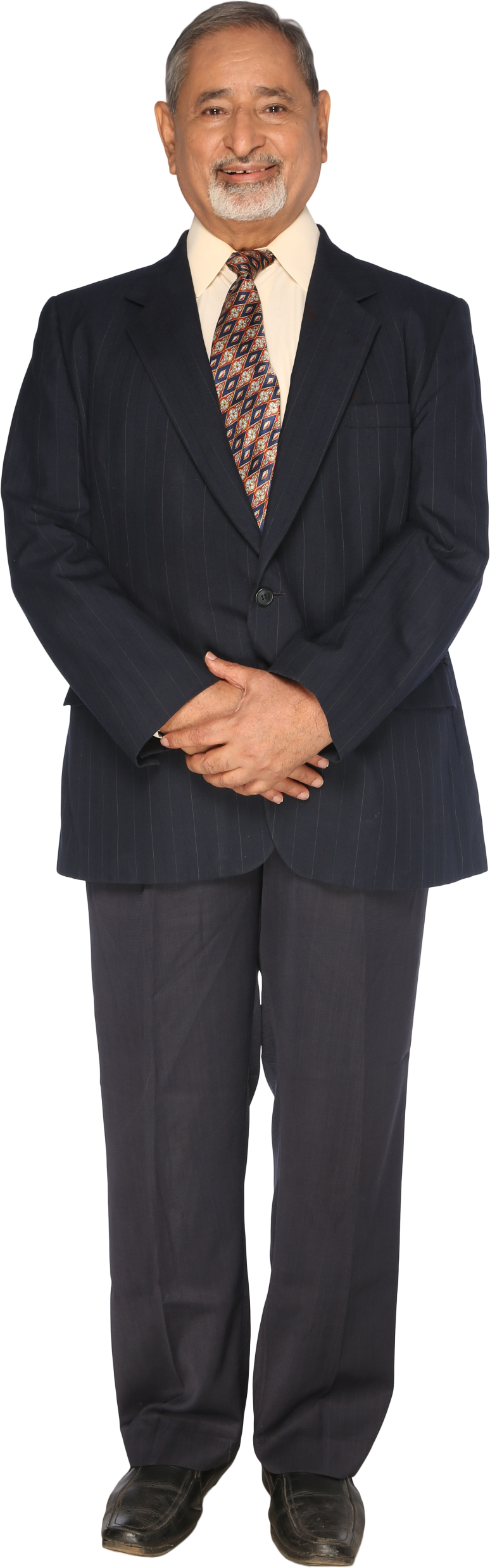 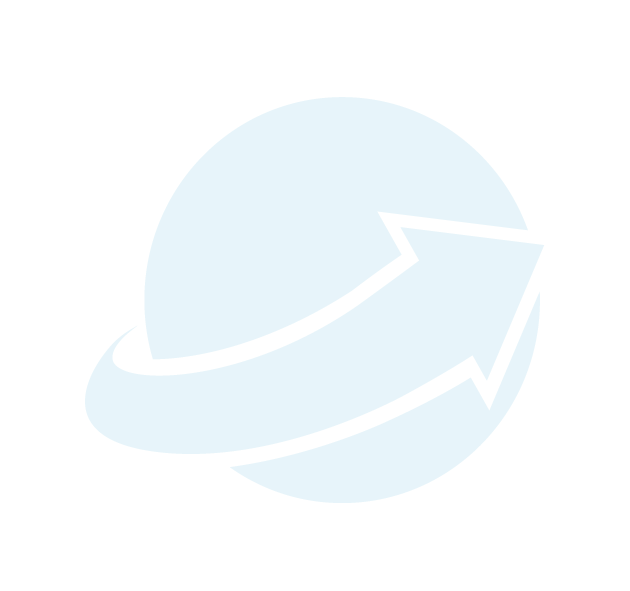 Single Premium Indexed Annuity (SPIA)
Retirees who have an IRA, 401K or nest egg saved up for retirement already.
Can do a 1035 exchange to move the money into an annuity.
Retirees who look forward to a long, active retirement and don’t want to risk running out of income during their lifetime.
Provides immediate lifetime income, typically within 30 days of deposit.
Money is tied to an index such as the S&P 500.
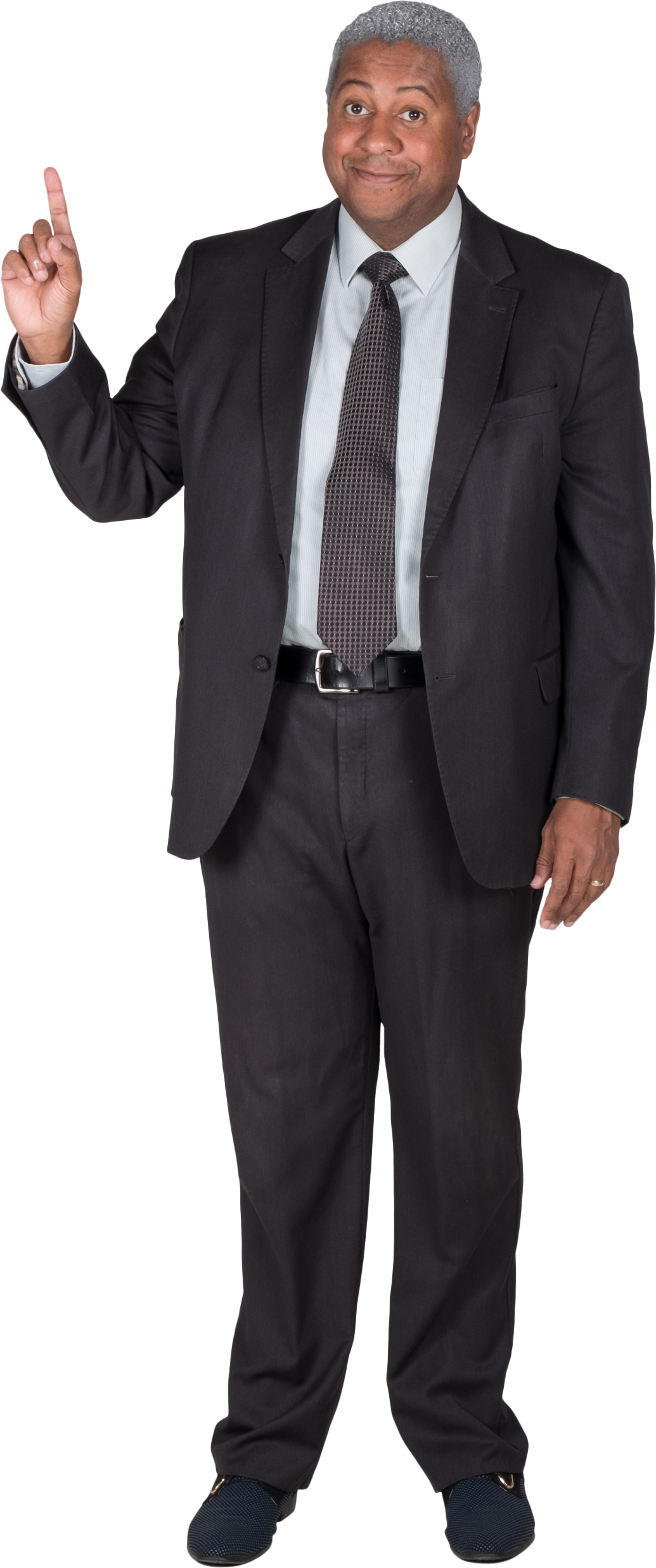 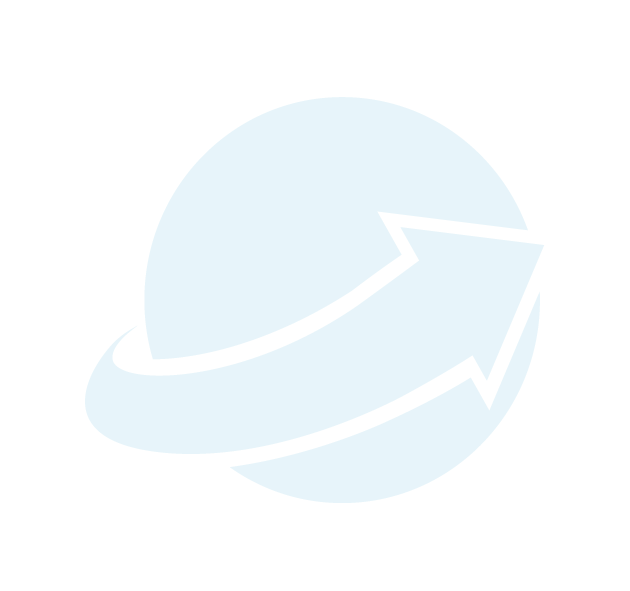 Multi-Year Guaranteed Annuity (MYGA)
Retirees who have an IRA, 401K or nest egg saved up for retirement already.
Can do a 1035 exchange to move the money into an annuity.
Great for clients who want a shorter-term solution.
Money will grow at a fixed rate (typically above CD rates).
Guaranteed for a fixed period, usually 3 to 10 years.
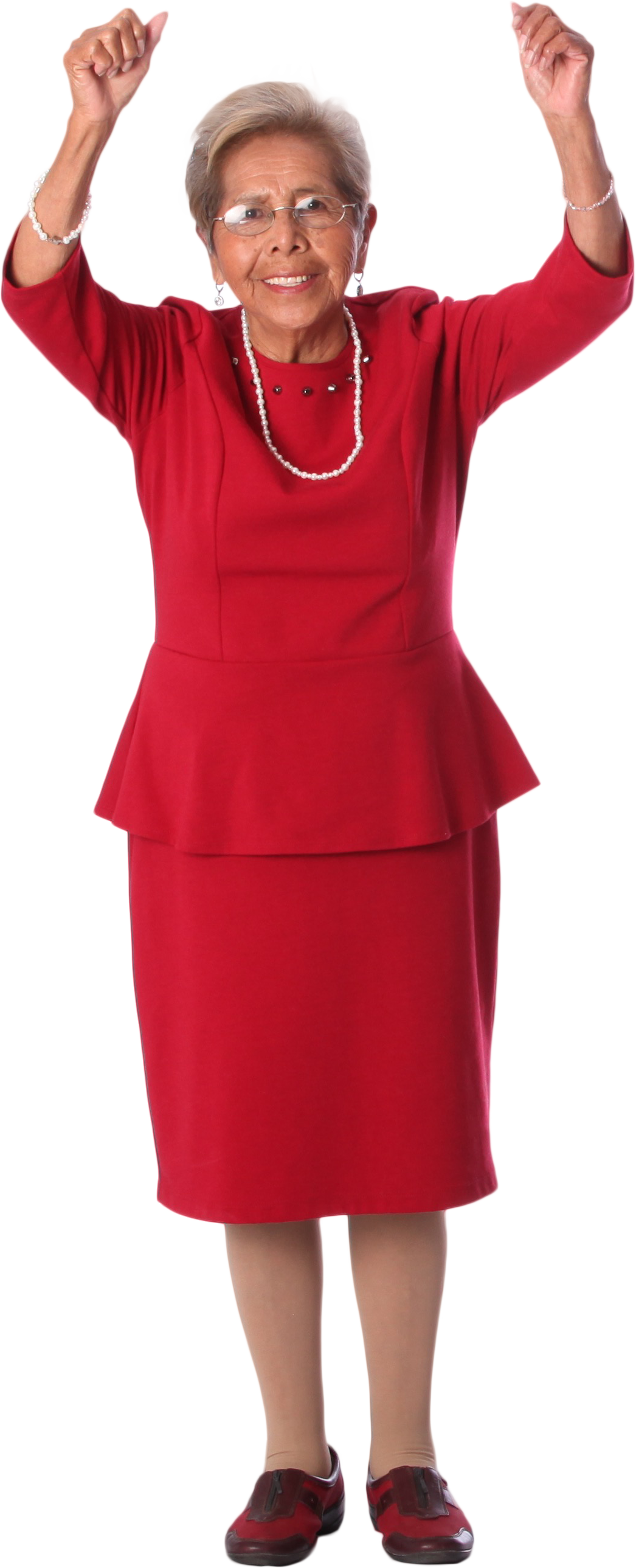 If you have any questions, please call the Life & Financial Department at (888) 539-1633
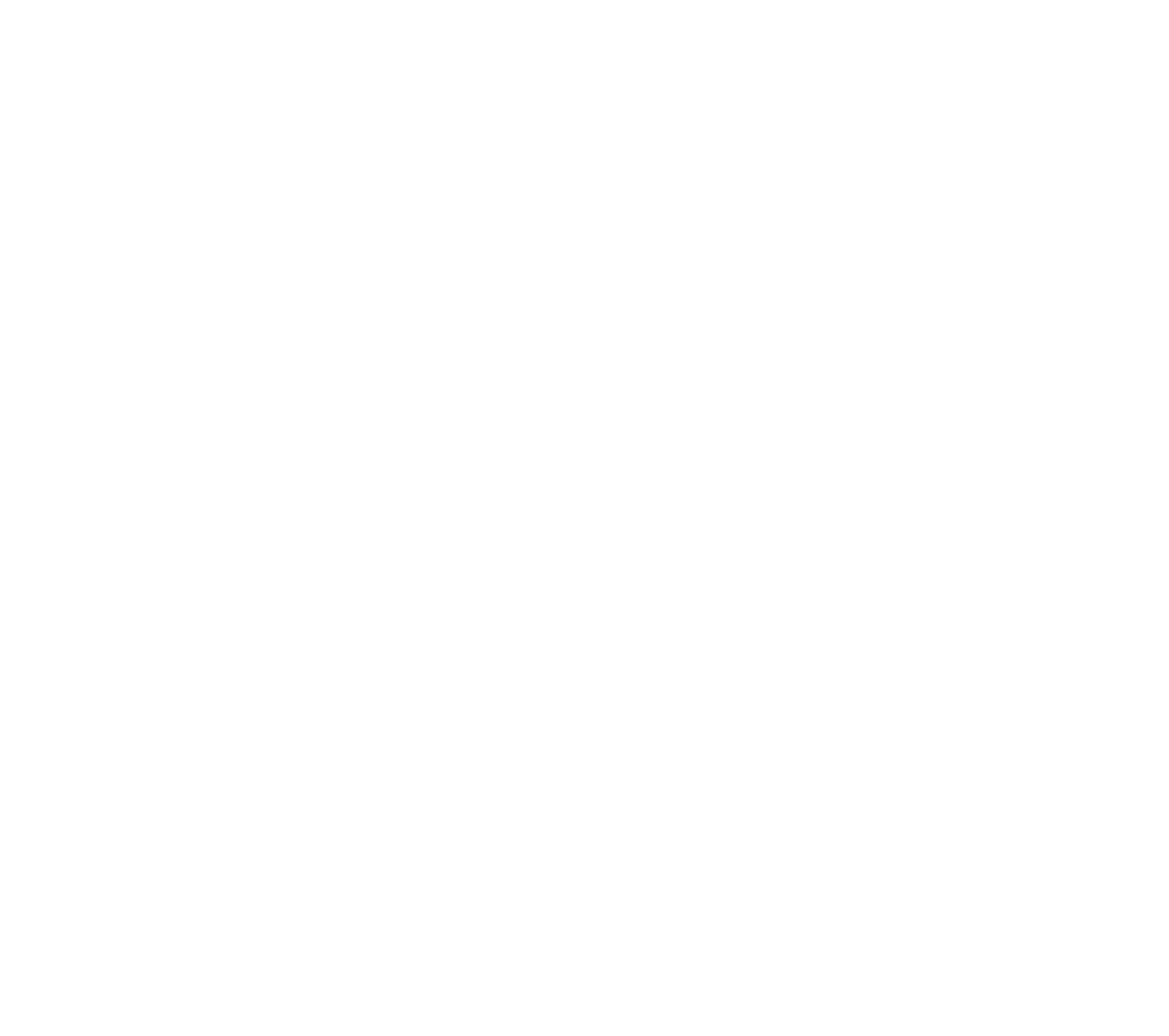